AIR BUSINESS PROMOTION
GO AHEAD AND LEAD THE FUTURE
前行
领跑
拓路
未来
科技互联网公司介绍宣传PPT
The user can demonstrate on a projector oit into a film to be used in a wider field
诚信铸就品质    创新引领未来
目录
CONTENTS
PART
PART
PART
PART
01
04
02
03
公司介绍
产品与服务
市场与推广
规划与未来
print the presentation and make it into a film to be used in a wider field
print the presentation and make it into a film to be used in a wider field
print the presentation and make it into a film to be used in a wider field
print the presentation and make it into a film to be used in a wider field
PART 01
公司介绍
Profitability: identified by profit, return on investment, average earnings
 per share and sales profitMarket: expressed in terms of market share, sales or sales volumeProduct ratio: expressed as input
企业简介
发展历程
分支机构
组织结构
团队介绍
核心成员
+
企业战略目标
战略目标定义
顶部“开始”面板中可以对字体、字号、颜色、行距等进行修改.顶部“开始”面板中可以对字体、字号、颜色、行距等进行修改。顶部“开始”
顶部“开始”面板中可以对字体、字号、颜色、行距等进行修改.顶部“开始”面板中可以对字体、字号、颜色、行距等进行修改。顶部“开始”
企
业
文
化
盈利能力： 用利润，投资收益率，每股平均收益 销售利润来标识
市       场：用市场占有率、销售额或销售量来表示
产品比率：用投入产比例或单位成本来表示
产       品：用产品线或产品销售额和盈利能力，开发新产品的完成期来表示
资       金：用资本的构成，新增的普通股，现金流量，流动资本，回收期来表示
生       产：用工作面积，固定费用来表示
.研究开发：用花费的货币量或完成量来表示
组       织：用将变革或获奖承担的项目来表示
人力资源：用缺勤率、迟到率、人员流动率培训人数或将实施的培训计划数来表示
社会责任：用活动的类型、服务天数或财政资助来表示
Corporate Culture
发展历程
The user can demonstrate on a projector oit into a film to be used in a wider field
第一子公司成立
第三子公司成立
2021年
2019年
ON
2018年
NOW
2020年
公司上市
公司成立
第二子公司成立
分支机构
The user can demonstrate on a projector oit into a film to be used in a wider field
某某网络科技有限公司
某某网络科技有限公司
01
02
子公司简介：
请填入您的内容，或复制内容后点击右键选择只保留文本来粘贴您的内容。请填入您的内容，或复制内容后点击右键选择只保留文本来粘贴您的内容。请填入您的内容，或复制内容后点击右键选择只保留文本来粘贴您的内容。文本来粘贴您的内容。请填入您的内容，或复制内容后点击右键选择只保留文本来粘贴您的内容。请填入您的内容，或
子公司简介：
请填入您的内容，或复制内容后点击右键选择只保留文本来粘贴您的内容。请填入您的内容，或复制内容后点击右键选择只保留文本来粘贴您的内容。请填入您的内容，或复制内容后点击右键选择只保留文本来粘贴您的内容。文本来粘贴您的内容。请填入您的内容，或复制内容后点击右键选择只保留文本来粘贴您的内容。请填入您的内容，或
核心成员
The user can demonstrate on a projector oit into a film to be used in a wider field
主要操作项目
请填入您的内容或复制点击右键选择只保留文本来粘贴您的内容。请填入您的内容或复后点击右键选择只您的内容。
请填入您的内容或复制内容后点击右键选择只保留请填入您的内容或复制内容后点击右键选择只保留文本粘贴您的内容。
请填入您的内或复制内容后点
击右键选择只保留文本来粘贴您的内容。请填入您的内容复制内容后点击右键选择只保留文本来粘贴您的内容。请填入您的内容复制内容后点击右键选择只保留文本来粘贴您的内容。
技术骨干：姓名
公司职务及社会职务描述。请在这里填入您的内容，可复制您的内容，然后右键选择“只保留文本”来粘贴您的内容。
行业PPT模板http://www.1ppt.com/hangye/
团队风采
The user can demonstrate on a projector oit into a film to be used in a wider field
我们是一支
团结的队伍
请填入您的内容，或复制内容后点击右键选择只保留文本来粘贴您的内容。请填入您的内容，或复制内容后点击右键选择只保留文本来粘贴您的内容。请填入您的内容，或复制内容后点击右键选择只保留文本来粘贴您的内容。请填入您的内容，或复制内容后点击右键选择只保留文

保留文本来粘贴您的内容。请填入您的内容，或复制内容后点击右键选择只保留文本来粘贴您的内容。请填入您的内容，
团队文化点滴
PART 02
产品与服务
Profitability: identified by profit, return on investment, average earnings
 per share and sales profitMarket: expressed in terms of market share, sales or sales volumeProduct ratio: expressed as input
企业简介
发展历程
分支机构
组织结构
团队介绍
核心成员
产品介绍
The user can demonstrate on a projector oit into a film to be used in a wider field
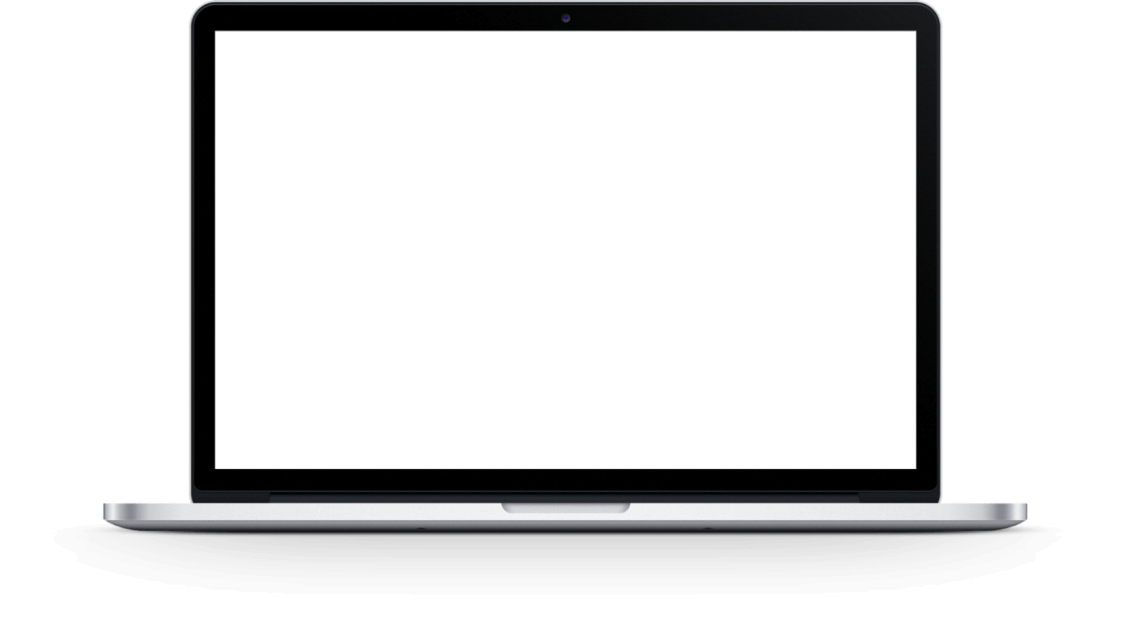 产品简介
性能 2.0
Ut wisi enim ad minim
请填入您的内容或复制点击右键选择只保留文本来粘贴您的内容。请填入您的内容或复后点击右键选择只您的内容。的内容或复制内容后点击右键选择只保留请填入您的内容或复制内容后点击右键选择只保留文本粘贴您的内容。请填入您的内或复制内容后点击右键选择只保留文本来粘贴您的内容。请填入您的内容复制内容后点击右键选择只
”Ut wisi enim ad minim veniam, quis nostrud”
产品与运营
The user can demonstrate on a projector oit into a film to be used in a wider field
产品概述
用户可以在投影仪或者计算机上进行演示，也可以将演示文稿打印出来，制作成胶片，以便应用到更广泛的领域中。利用Microsoft Office PowerPoint不仅可以创建演示文稿用户可以在投影仪或者计算机上进行演示，也可以将演示文稿打印出来，制作成胶片，以便应用到更广泛的领域中。利用Microsoft Office PowerPoint不仅可以创建演示文稿
标题文字添加
标题文字添加
标题文字添加
标题文字添加
产品功能
The user can demonstrate on a projector oit into a film to be used in a wider field
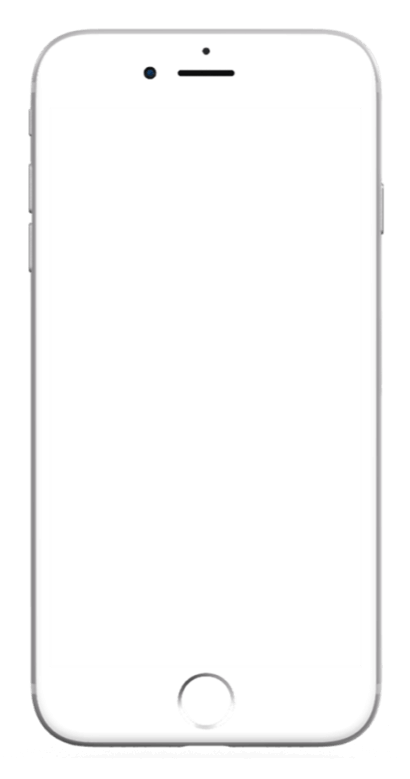 产品功能特点
适合市场化灵动
产品技术核心价值
用户可以在投影仪或者计算机上进行演示也用户可以在投影仪或者计算机上进行演示也可以将演示文稿打印出来制作成胶片
可以将演示文稿打印出来制作成胶片
用户可以在投影仪或者计算机上进行演示也可以将演示文稿打印出来制作成胶片用户可以在投影仪或者计算机上进行演示也可以将演示文稿打印出来制作成胶片
营销网络
The user can demonstrate on a projector oit into a film to be used in a wider field
营销区域 北京
营销区域 广州
营销区域 上海
营销区域 深圳
用户可以在投影仪或者计算机上可以将演示文稿打印出来制作
用户可以在投影仪或者计算机上可以将演示文稿打印出来制作
用户可以在投影仪或者计算机上可以将演示文稿打印出来制作
用户可以在投影仪或者计算机上可以将演示文稿打印出来制作
服务宗旨
The user can demonstrate on a projector oit into a film to be used in a wider field
VIP待遇
优秀设计师
用心服务
贴身顾问
责任至上
请填入您的内容，或复制内容后点击右键选择只保留文本来粘贴您的内容。请填入您的内容，
微笑服务
高效快捷
[Speaker Notes: https://www.ypppt.com/]
服务项目
The user can demonstrate on a projector oit into a film to be used in a wider field
提交审核
审核中
已通过
请填入你的内容，或通过复制内容后用右键选择只保留文本来粘贴内容。
请填入你的内容，或通过复制内容后用右键选择只保留文本来粘贴内容。
请填入你的内容，或通过复制内容后用右键选择只保留文本来粘贴内容。
PART 03
市场与推广
Profitability: identified by profit, return on investment, average earnings
 per share and sales profitMarket: expressed in terms of market share, sales or sales volumeProduct ratio: expressed as input
企业简介
发展历程
分支机构
组织结构
团队介绍
核心成员
市场推广
The user can demonstrate on a projector oit into a film to be used in a wider field
输入您的内容或者通过右键复制粘贴您的内容，并选择只保留文字。输入您的内容或者通过右键复制粘贴您的内容，并选择只保留文字。输入您的内容或者通过右键复制粘贴您的内容，并选择只保留文字。输入您的内容或者通过右键复制粘贴您的内容，并选择只保留文字
团结一致
稳步发展
脚踏实地
勇于创新
输入您的内容或者通过右键复制粘贴您的内容，并选择只保留文字。输入您的内容或者通过右键复制粘贴您的内容，并选择只保留文字。输入您的内容或者通过右键复制粘贴您的内容，并选择只保留文字。输入您的内容或者通过右键复制粘贴您的内容，并选择只保留文字
营销理念
The user can demonstrate on a projector oit into a film to be used in a wider field
请填入您的内容，或复制内容后点击右键选择只保留文本来粘贴您的内容。请填入您的内容，或复制内容后点击右键选择只保留文本来粘贴您的内容。
核心理念
01
02
请填入您的内容，或复制内容后点击右键选择只保留文本来粘贴您的内容。请填入您的内容，或复制内容后点击右键选择只保留文本来粘贴您的内容。
团队作风
请填入您的内容，或复制内容后点击右键选择只保留文本来粘贴您的内容。请填入您的内容，或复制内容后点击右键选择只保留文本来粘贴您的内容。
企业精神
03
04
请填入您的内容，或复制内容后点击右键选择只保留文本来粘贴您的内容。请填入您的内容，或复制内容后点击右键选择只保留文本来粘贴您的内容。
发展使命
经营理念
The user can demonstrate on a projector oit into a film to be used in a wider field
Key 01
诚信求实
质量过硬
客户至上
开拓创新
用户可以在投影仪或者计算机上进行演示
用户可以在投影仪或者计算机上进行演示
用户可以在投影仪或者计算机上进行演示
用户可以在投影仪或者计算机上进行演示
Key 02
竞争优势
The user can demonstrate on a projector oit into a film to be used in a wider field
产品优势
技术优势
市场优势
管理优势
用户可以在投影仪或者计用户可以在投影仪或者计算机上进行演示也可将演示文稿打印出来算机上进行演示也可以将演示文稿打印出来
用户可以在投影仪或者计算机上进行演示也可以将演示文用户可以在投影仪或者计算机上进行演示也可以将演示文稿打印出来稿打印出来
用户可以在投影仪或者计算机上进行演示也可以将演示文用户可以在投影仪或者计算机上进行演示也可以将演示文稿打印出来稿打印出来
用户可以在投影仪或者计算机上进行演示也可以将演示用户可以在投影仪或者计算机上进行演示也可以将演示文稿打印出来文稿打印出来
市场前景
The user can demonstrate on a projector oit into a film to be used in a wider field
政策支持
行业走势
市场潜力
用户可以在投影仪或者计算机上进行演示也可以将演示文稿打印出来用户可以在投影仪或者计算机上进行演示也可以将演示文稿打印出来
用户可以在投影仪或者计算机上进行演示也可以将演示文稿打印出来用户可以在投影仪或者计算机上进行演示也可以将演示文稿打印出来
用户可以在投影仪或者计算机上进行演示也可以将演示文稿打印出来用户可以在投影仪或者计算机上进行演示也可以将演示文稿打印出来
PART 04
规划与未来
Profitability: identified by profit, return on investment, average earnings
 per share and sales profitMarket: expressed in terms of market share, sales or sales volumeProduct ratio: expressed as input
企业简介
发展历程
分支机构
组织结构
团队介绍
核心成员
战略规划
The user can demonstrate on a projector oit into a film to be used in a wider field
销售额突破
5个亿
加盟店超过
5千家
产品销售覆盖
5大洲
100家分公司
市值破百亿
世界500强
请填入您的内容，或复制内容后点击右键选择只保留文本来粘贴您的内容。请填入您的内容，或复制内容后点击右键选择只保留文本来粘贴您的内容。请填入您的内容，或复制内容后点击右键选择只保留文本来粘贴您的内容。
实施计划
The user can demonstrate on a projector oit into a film to be used in a wider field
start
第一阶段
第三阶段
第二阶段
第四阶段
输入您的内容或者通过右键复制粘贴您的内容，并选择只保留文字。输入您的内容或者通过右键复制粘贴您的内容，并选择只保留文字。
输入您的内容或者通过右键复制粘贴您的内容，并选择只保留文字。输入您的内容或者通过右键复制粘贴您的内容，并选择只保留文字。
输入您的内容或者通过右键复制粘贴您的内容，并选择只保留文字。输入您的内容或者通过右键复制粘贴您的内容，并选择只保留文字。
输入您的内容或者通过右键复制粘贴您的内容，并选择只保留文字。输入您的内容或者通过右键复制粘贴您的内容，并选择只保留文字。
end
重点规划项目
The user can demonstrate on a projector oit into a film to be used in a wider field
重点项目一
重点项目一
重点项目一
重点项目一
输入您的内容或者通过右键复制粘贴您的内容，并选择只保留文字。输入您的内容或者通过右键复制粘贴您的内容，并选择只保留文字。
输入您的内容或者通过右键复制粘贴您的内容，并选择只保留文字。输入您的内容或者通过右键复制粘贴您的内容，并选择只保留文字。
输入您的内容或者通过右键复制粘贴您的内容，并选择只保留文字。输入您的内容或者通过右键复制粘贴您的内容，并选择只保留文字。
输入您的内容或者通过右键复制粘贴您的内容，并选择只保留文字。输入您的内容或者通过右键复制粘贴您的内容，并选择只保留文字。
发展步骤
The user can demonstrate on a projector oit into a film to be used in a wider field
01
02
03
公司战略目标
用户可以在投影仪或者计算机上进行演示也可以将演示文稿打印出来制作成胶片以便应用到更广泛的领域中用户可以在投影仪或者计算机上进行演示也可以将演示文稿打印出来
发展步骤三
发展步骤二
发展步骤一
用户可以在投影仪或者计算机上进行演示也可以将演示文稿打印出来
用户可以在投影仪或者计算机上进行演示也可以将演示文稿打印出来
用户可以在投影仪或者计算机上进行演示也可以将演示文稿打印出来
结束语
The user can demonstrate on a projector oit into a film to be used in a wider field
我们 是 未来 的 开创者
请填入您的内容或复制内容后点击右键选择只保留文本来粘贴您的内容请填入您的内容复制内容后点击右键选择只保留文本来粘贴您的内容请填入您的内容复制内容后点击右键选择只保留文本来粘贴您的内容请填入您的内或复制内容后点击右键选择只保留文本来粘贴您的内容请填入您的内容
内容后点击右键选择只保留文本来粘贴您的内容请填入您的内容
AIR BUSINESS PROMOTION
THANKS
演示完毕
谢谢观看
科技互联网公司宣传介绍PPT
The user can demonstrate on a projector oit into a film to be used in a wider field
诚信铸就品质    创新引领未来
更多精品PPT资源尽在—优品PPT！
www.ypppt.com
PPT模板下载：www.ypppt.com/moban/         节日PPT模板：www.ypppt.com/jieri/
PPT背景图片：www.ypppt.com/beijing/          PPT图表下载：www.ypppt.com/tubiao/
PPT素材下载： www.ypppt.com/sucai/            PPT教程下载：www.ypppt.com/jiaocheng/
字体下载：www.ypppt.com/ziti/                       绘本故事PPT：www.ypppt.com/gushi/
PPT课件：www.ypppt.com/kejian/
[Speaker Notes: 模板来自于 优品PPT https://www.ypppt.com/]